TYPE 1 DIABETES
Nancy Crane-Roberts, PHD, CRNP, CNE, RN
Patricia LaSalle, MS, RDN, CDE, LDN
Disclosure
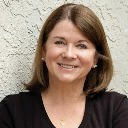 Nancy Roberts PhD, CRNP, CNE, RN

	

is the Director of College Health Services and a nursing faculty member at Cedar Crest College. There are no financial relationships with commercial interest of  her own, her spouse/partner, and/or immediate family member in the preceding 12 months.
Disclosure
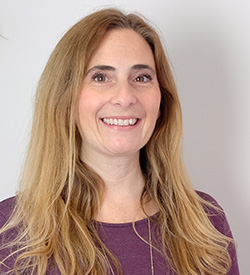 Patricia LaSalle MS, RDN, CDE, LDN
	

	is a registered dietitian and certified diabetic educator as well as an Instructor in the 	Department of Nutrition at Cedar Crest College.  There are no financial relationships 	with commercial interest of  her own, her spouse/partner, and/or immediate family 	member in the preceding 12 months.
Objectives
Identify the clinical presentation of Type 1 Diabetes  (T1D) in children and adults.
Recognize the complications that can occur with Type 1 Diabetes, including ketoacidosis. 
Identify appropriate diagnostics, therapeutic interventions, and patient monitoring for Type 1 Diabetes.
Facts About Type 1 Diabetes
Type 1 Diabetes (TID) is an autoimmune disease that destroys the pancreatic β-cells.
T1D is less common than Type 2 Diabetes (T2D).
 Approximately 5-10% of people with diabetes have T1D.
Formerly called juvenile diabetes or insulin dependent diabetes.
T1D can present at any age, but typically presents in children and adolescents.
(Standards of Care ADA, 2020)
T1D Statistics
The U.S. Diabetes Surveillance System reports an increase in diagnosed diabetes from 8.7% in 2010 to 9.1% in 2018. (CDC, U.S. Diabetes Surveillance System, 2020).
The State of Pennsylvania reported that 9.2% of the population was diagnosed with diabetes in 2010. The diagnosed diabetes increased to 9.6% in 2016. (CDC, U. S. Diabetes Surveillance System, 2020).
The Centers for Disease Control and Prevention (CDC) (2018) reported an increase in DKA Episodes in the U.S. between 2009 and 2014, with an average annual increase of 6.3%. (Benoit, S. R., Zhang, U., Geiss, L. S. Gregg, E. W., Albright, A., 2018).
The highest incidence of DKA is reported in the 11-15 age group. (Fritsch, M., Rosenbauer, J., Schober, E., Neu, A., Placzek, K., Holl, R. W., (2011).
Diagnosed Diabetes, Total, Adults Aged 18+ Years, Age-Adjusted Percentage, National
www.cdc.gov/diabetes/data
Source:
Disclaimer: This is a user-generated report. The findings and conclusions are those of the user and do not necessarily represent the views of the CDC.
National Center for Chronic Disease Prevention and Health Promotion
Division of Diabetes Translation
Diagnosed Diabetes, Total, Adults with Diabetes, Age-Adjusted Percentage, Pennsylvania
www.cdc.gov/diabetes/data
Source:
Disclaimer: This is a user-generated report. The findings and conclusions are those of the user and do not necessarily represent the views of the CDC.
National Center for Chronic Disease Prevention and Health Promotion
Division of Diabetes Translation
Description of T1D
Destruction of the β-cells of the pancreas results in complete insulin deficiency.
This leads to insulin deficiency resulting in hyperglycemia.
Exogenous insulin is needed on a daily basis to reduce and manage glucose levels and maintain life.
Hyperglycemia results in both acute and chronic complications.
Acute complications: Diabetic Ketoacidosis (DKA)
Chronic complications: Macro and micro vascular 

(Kahanovitz, L., Sluss, P. M., Russell, S. J. (2017)
Who is at risk for T1D? (Risk Factors)
Family history – having a parent or sibling with T1D increases the risk of other family members having T1D.
Genetic factors – individuals can be identified by genetic markers and by the presence of characteristic autoantibodies.
Environmental factors




  (American Diabetic Association, 2020)
Diagnosing T1D
Diagnosis of T1D can be made by plasma glucose levels (fasting, random or OGTT) or A1C levels
One of these is sufficient to make the diagnosis with presentation of classical symptoms (polyuria, polydipsia, weight loss, and fatigue).
If the clinical picture is not clear, both glucose levels and an HgbA1c may be required.
Antibodies are sometimes used for further diagnosis.
(American Diabetes Association, 2020)
Diagnostic Criteria for T1D
Antibody Markers of Autoimmunity in TID
Antibody markers of autoimmunity (autoantibodies):
Against β-cell include islet-cell autoantibodies
Autoantibodies against insulin, glutamic acid decarboxylase (GAD), or tyrosine phosphates IA-2 and IA-2B, and zinc transporters (ZnT8). 
Destruction of antibodies can be rapid  (usually seen in children/ younger people) or slower (adults)
At least one (or more) of these markers is present at the time fasting hyperglycemia is initially detected.
(Donnor, T., Champaneri, S., Saudek, C. (2015), ADA, (2020)
Genetic Markers for TID
There is evidence that links the human leukocyte antigen (HLA) genes to DQA and DQB to an individual’s susceptibility to the disease.



 (Donnor, T., Champaneri, S., Saudek, C. (2015).
Onset and Presentation of T1D
The rate of β-cell destruction is variable in T1D patients.
Typically there is a more rapid rate of progression in infants and children than in adults. However, there is variability.
Most typically, children and adolescents have ketoacidosis as the first symptom of the disease. 1/3 of children present with DKA.
Less common, and typically in adult patients, T1D can present with mild fasting hyperglycemia or diminished glucose tolerance that can rapidly progress to severe hyperglycemia and/or ketoacidosis in the presence of infection or stress. 
   (Kahanovitz, L., Sluss, P. M., Russell, S. J. (2017).
Signs and Symptoms of Severe Insulin Deficiency and Hyperglycemia
Polydipsia (increased thirst)
Polyphagia (increased appetite)
Polyuria (increased urination)
Weight loss
Fatigue
What Causes the Signs and Symptoms of T1D?
Due to insufficient insulin, plasma glucose in the blood is limited from entering into the tissues/cells resulting in: 
Increased plasma glucose levels in the blood (hyperglycemia) 
Increased polyuria with elevated glucose in the urine (glycosuria)
fluid losses in the urine and dehydration resulting in increased thirst
Insulin levels fall to such low levels that lipolysis cannot be suppressed resulting in: 
Products of fat metabolism (ketone bodies) accumulate in the blood
Ketosis and acidic pH
Rapid weight loss and fatigue

(Gosmanov, 2014)
Diabetic Ketoacidosis (DKA)
DKA is an acute complication of T1D.
Ketoacidosis occurs when the accumulation of ketone bodies in the blood leads to metabolic and compensatory alkalosis due to hyperventilation.
If untreated, compensatory mechanisms can fail and ketoacidosis results in cerebral edema, mental confusion, unconsciousness, coma, and death. 
Most common cause of death for young T1D sufferers (death caused by cerebral edema and swelling).
Increase in Individuals Experiencing DKA at T1D Diagnosis
“The percentage of individuals who experienced DKA at type 1 diabetes diagnosis rose from 35.3% in 2010 to 40.6% in 2016, a significant increase (P = .01). The overall prevalence in the 6-year period was 38.5%. The proportion with DKA was highest among children aged 0-4 years, but increases were similar among all age groups.”
https://www.medscape.com/viewarticle/919653
Pathophysiology of DKA
Insulin insufficiency prevents glucose uptake into cells resulting in a rise in plasma glucose hyperglycemia
Limited glucose in cells stimulate the hormone glucagon and metabolic pathways that further increase plasma glucose.
Enhanced lipolysis increases ketone body production resulting in ketosis and acidic pH metabolic acidosis
Pathophysiology of DKA- (continued)
Hyperglycemia increases glycosuria and increased urination resulting in dehydration, and electrolyte imbalance (elevated Sodium levels and decreased or imbalanced Potassium levels).
Untreated or delayed treatment of DKA can result in death.
Common Precipitants of Diabetic Ketoacidosis
Five “I’s”: 
Infection 
Infarction 
Infant (pregnancy)
Indiscretion (drugs, alcohol) 
Insulin lack (noncompliance, dose reduction, inability to afford, pump malfunction)
Other precipitants: Medications (corticosteroids, sympathomimetics, atypical antipsychotics); new diagnosis of diabetes: Sodium Glucose Cotransporter 2 (SGLT-2) class of diabetes medications; Unknown.
   (Kreider, K. E., 2017).
Common Presenting Symptoms of Diabetic Ketoacidosis (DKA)
Abdominal pain
Classic triad of hyperglycemia symptoms (polydipsia, polyphagia, and polyuria) 
Kussmaul respirations
Tachycardia
Significant dehydration
Change in mental status
Differential Diagnosis for Metabolic Acidosis
Starvation ketosis (review dietary history and weight trends, consider anorexia)
Alcoholic ketoacidosis
Hyperemesis
Ketotic hypoglycemia
Diagnosis and Treatment of DKA
Blood tests including:
CBC, glucose (> 250 mg/dL [some practitioners recommend 200 mg/dL due to the possibility of euDKA]) (Dhatariya, K. K., Umpierrez, G. E., (2017).
Electrolytes (potassium, sodium, magnesium, phosphorous).
Ketone levels (blood and urine).
Blood acid concentration (pH), bicarbonate (<15 and/or pH <7.25 venous or <7.3 arterial), anion gap.
Treatment requires hospitalization in the intensive care setting for fluid resuscitation, electrolyte balance, insulin infusion and constant blood glucose management. (Gosmanov, 2014)
Management of DKA – Hospitalization!
Fluid replacement
Treatment of Hyperglycemia
Treatment of Metabolic Acidosis
Electrolyte Monitoring
Treating the Underlying Precipitant
Prevention
(Kreider, K. E. (2017)
Sequelae of Untreated DKA
♦️ Metabolic changes of DKA if left untreated can lead to significant cell damage (retinopathy, nephropathy, or death).
♦️ Complications of DKA are cerebral edema and cardiac arrhythmias.
Importance of Appropriate Therapy for T1D
Appropriate therapy will prevent severe hypoglycemia, prolonged hyperglycemia, and ketoacidosis.
Achieving balance is difficult to achieve. 
Mild-to-moderate prolonged hyperglycemia exists in many T1D patients which can cause damage/complications over time.
Achieving good glycemic control includes daily BG testing, appropriate insulin therapy, monitoring food intake, activity levels and positive lifestyle management factors.
Long-term Complications of T1D
Macrovascular complications:
Damage to medium and large sized blood vessels leading to increased heart disease, stroke, and peripheral vascular disease.
Microvascular disease: 
Nephropathy that can lead to kidney failure. 
Neuropathy that can lead to sensory and autonomic function.
Retinopathy that can lead to blindness.
Hypertension and abnormalities of lipoprotein metabolism.
	(ADA, 2020)
Management of Diabetes
Goal: To maintain the average glucose as near the normal range as possible without causing hypoglycemia.
Goal: HbA1c < 7.0% (estimated average glucose of < 154mg/dL) if that can be achieved without hypoglycemia.
Goal: Check HbA1c at least twice a year to confirm that the goals of therapy are being met. This should be done more frequently if the patient is not meeting the goals of therapy and/or the management plan is being adjusted. 
    (Kahanovitz, L., Sluss, P., Russell, S. J. (2017).
References
American Diabetic Association. Classification and diagnosis of diabetes. Standard of Medical Care in Diabetes.
      Diabetic Care. (2016). 39:S13-22. [PubMed: 26696675]
Benoit, S. R., Zhang, Y., Geiss, L. S., Gregg, E. W., Albright, A. Trends in diabetic ketoacidosis hospitalizations
      and in-hospital mortality – United States, 2000-2014. (2018). MMWR Morbidity and Mortality Weekly Report,
      67, 362-365. 
Centers for Disease Control and Prevention. (2020). https://www.cdc.gov/diabetes/data/index.html
Classification and Diagnosis of Diabetes: Standards of Medical Care in Diabetes—2020. (2020). American
       Diabetes Association. Diabetes Care. 43(1): S14-S31.https://doi.org/10.2337/dc20-S002
Dhatariya, K. K. & Umpierrez, G. E. (2017). Guidelines for management of diabetic ketoacidosis; Time to revise?
      Lancet Diabetes Endocrinology, 5, 321-323.
Diabetes Care in the Hospital: Standards of Medical Care in Diabetes—2020. (2020). American Diabetes
      Association. Diabetes Care. 43(1): S193-S202.https://doi.org/10.2337/dc20-S015
References
Donnor, T., Champaneri, S., Saudek, C. (2015). Autoantibodies in type 1 diabetes. Johns Hopkins Diabetes Guide. 
Fritsch, M., Rosenbauer, J. Schober, E. Neu, A., Plazek, K. Holl, R. W. (2011). German competence
      network diabetes mellitus and the DPV Initiative. Predictors of diabetic ketoacidosis in children
      and adolescents with type 1 diabetes. Experience from a large multicenter database. Pediatric
      Diabetes, 12, 307-312.
Gosmanov, A. R., Gosmanova, E. O., & Dillard-Cannon, E. (2014). Management of adult diabetic ketoacidosis.  
       Diabetes, metabolic syndrome and obesity : Targets and therapy, 7, 255–264.    
       https://doi.org/10.2147/DMSO.S50516
Kahanovitz, L., Sluss, P. M., & Russell, J. S. (2017). Type 1
      diabetes – a clinical perspective. Point Care, 16(1), 37-40.
      doi: 10.1097/POC.0000000000000125
References
Kreider, K. E. (2018). Updates in management of diabetic ketoacidosis. The Journal for Nurse
      Practitioners, 14(8), 591-597.
Meglio, L. A., Evans-Molina, C., Oram, R. A. (2018). Type 1 diabetes. Lancet, 391 (10138), 2449
      -2462. doi: 10.1016/S0140-6736(18)31320-5 
Standards of Medical Care in Diabetes—2020 Abridged for Primary Care Providers. (2020). Clinical    	Diabetes, 38(1), 10–38. Retrieved from https://clinical.diabetesjournals.org/content/38/1/10